Профессиональное досье
студентки 4 курса, 5 группы
Вероники СТАРОВЕРКИНОЙ
Человек
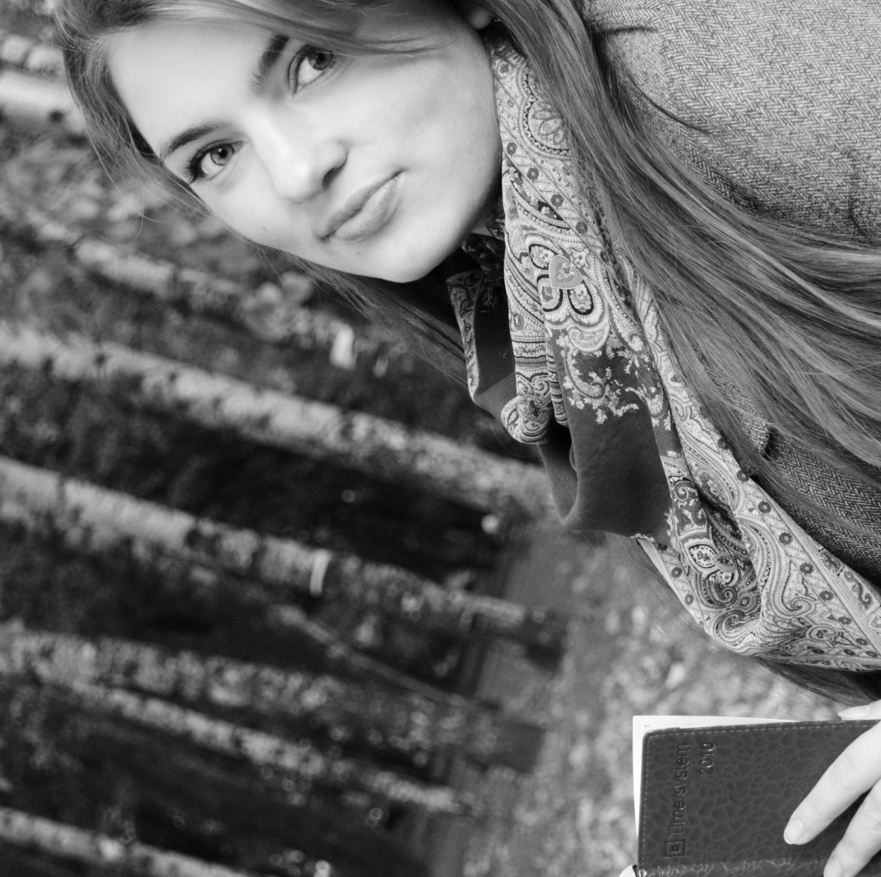 Компетентный

Ответственный 

Целеустремленный
«Ты помнишь, как все начиналось?..»
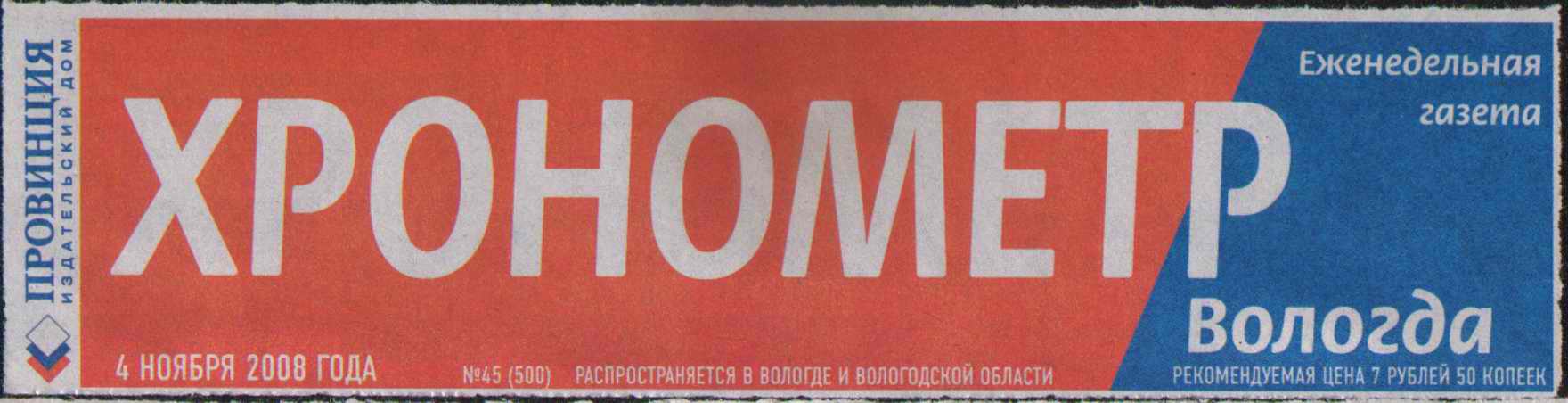 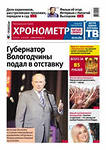 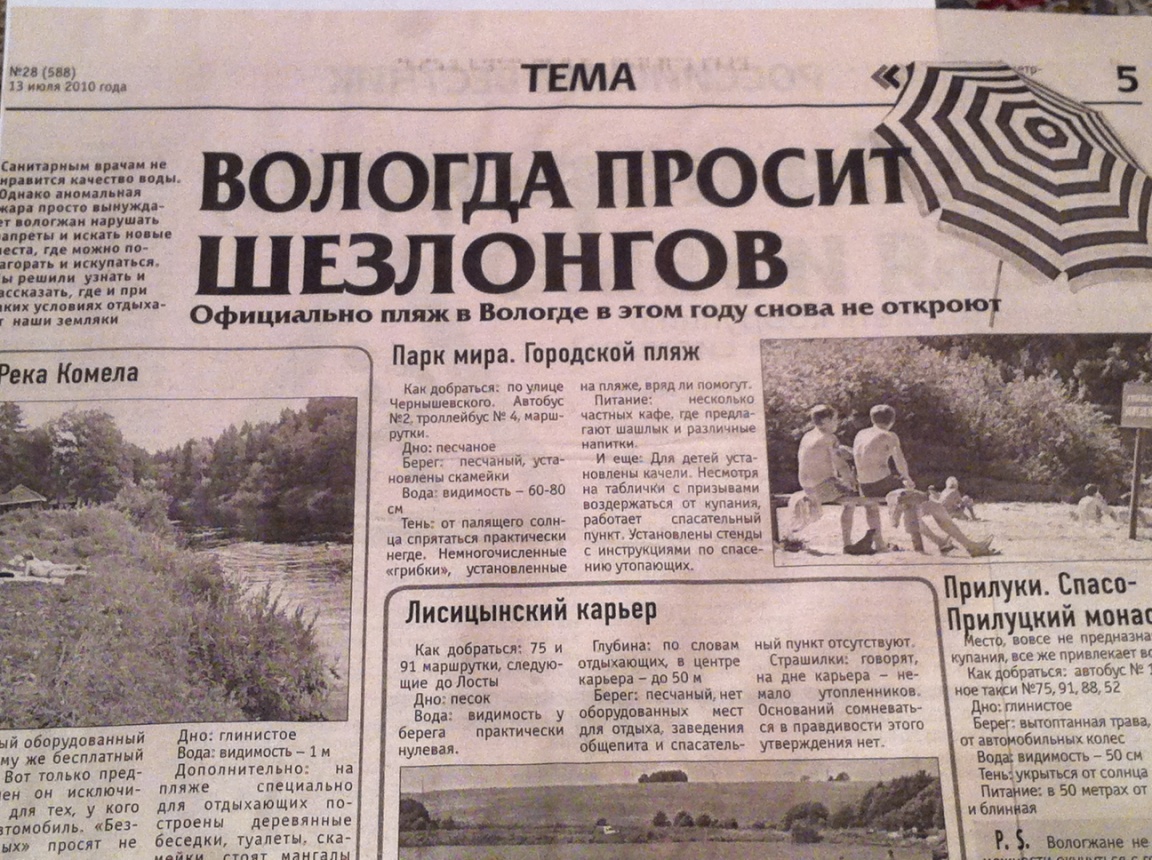 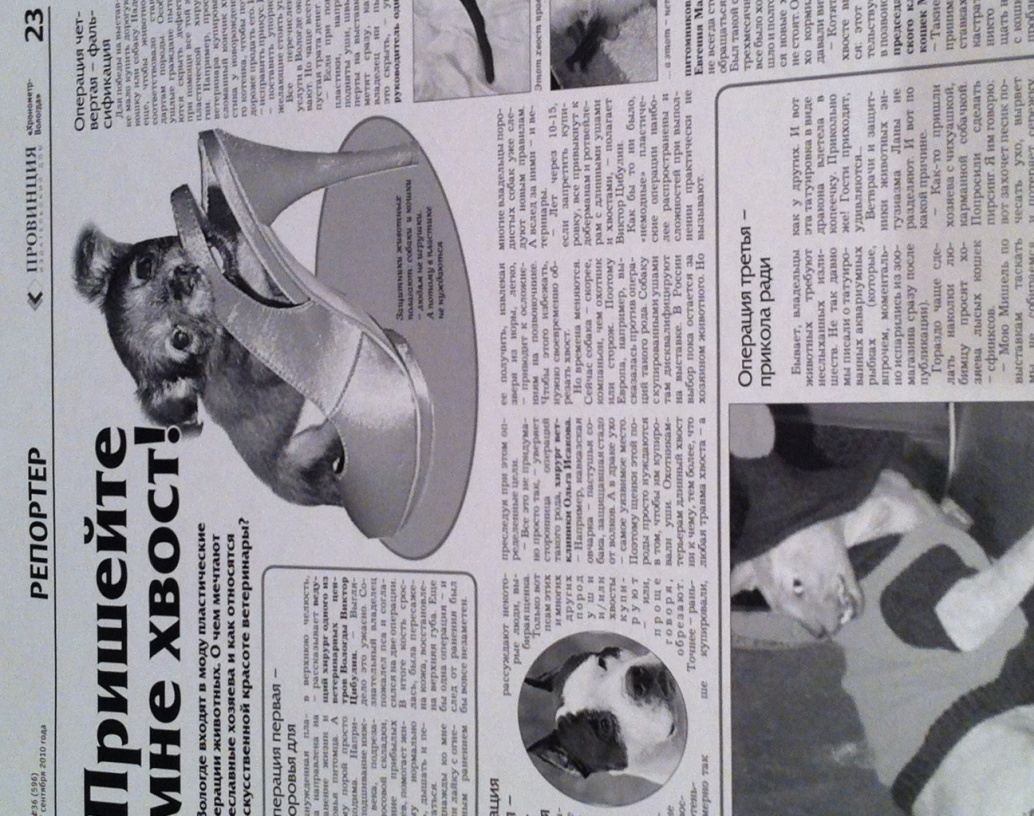 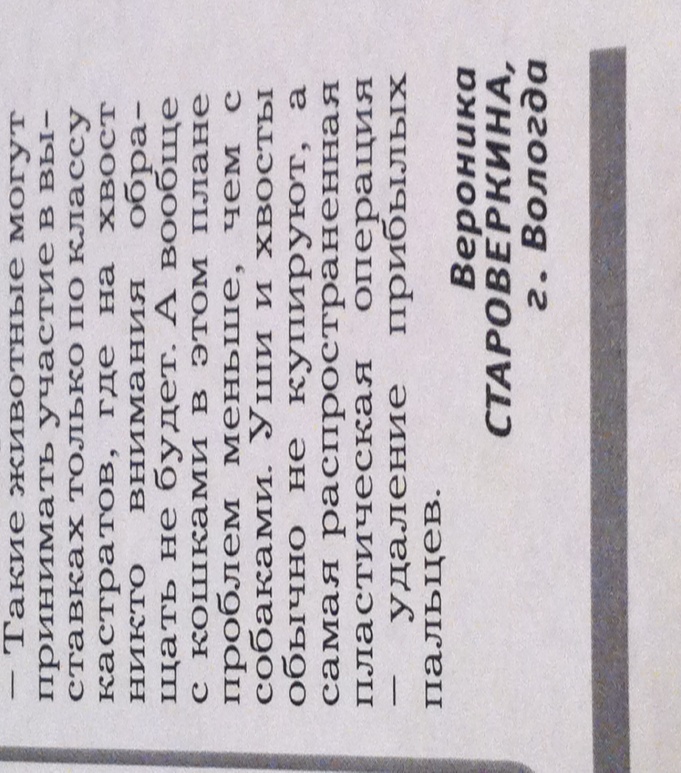 2х2=3!
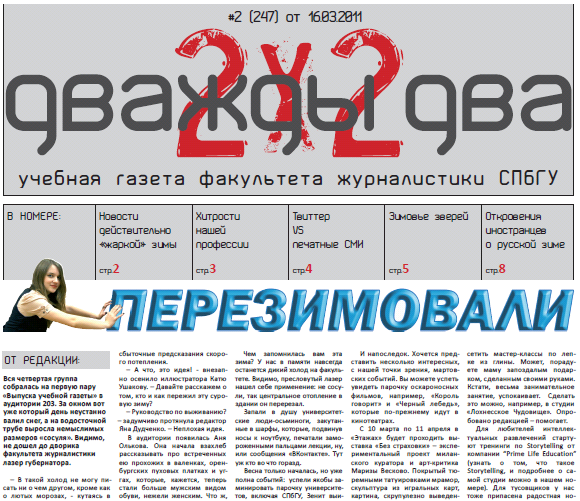 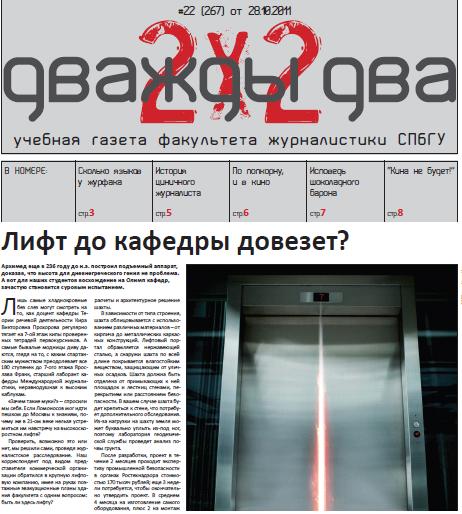 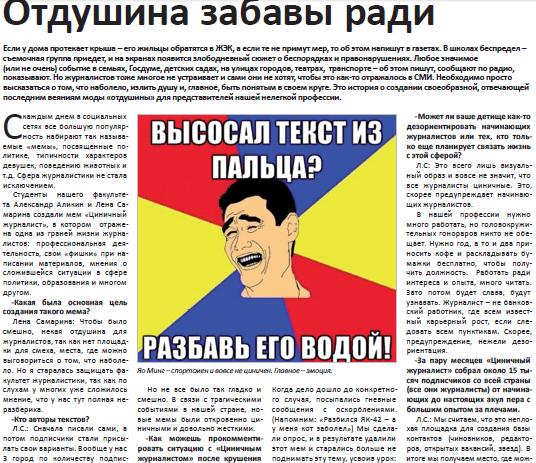 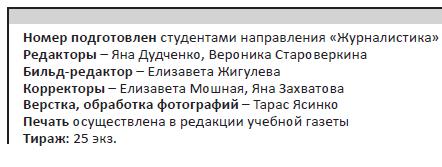 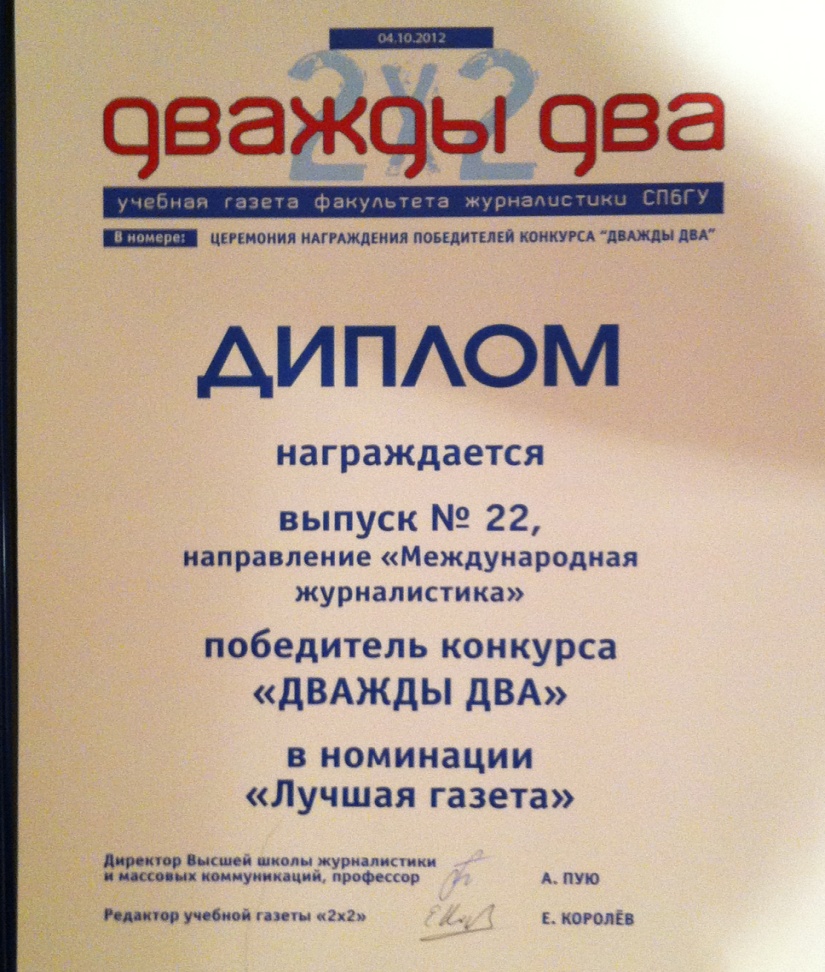 Старалисьне зря!
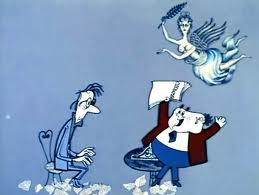 КЕРЧЬ
КЕРЧЬ?
КЕРЧЬ!
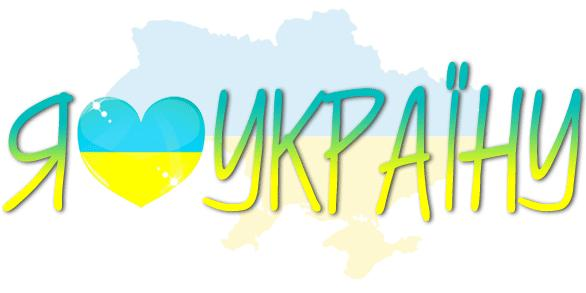 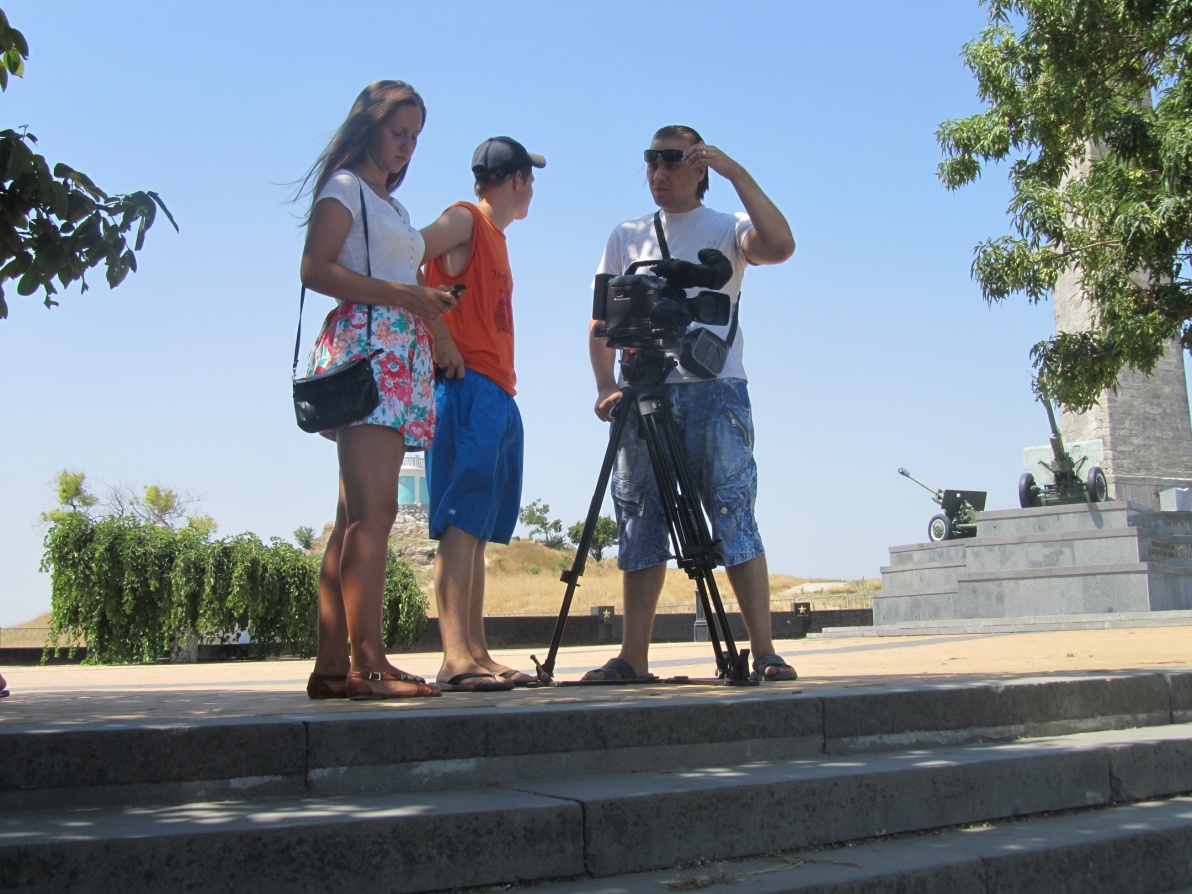 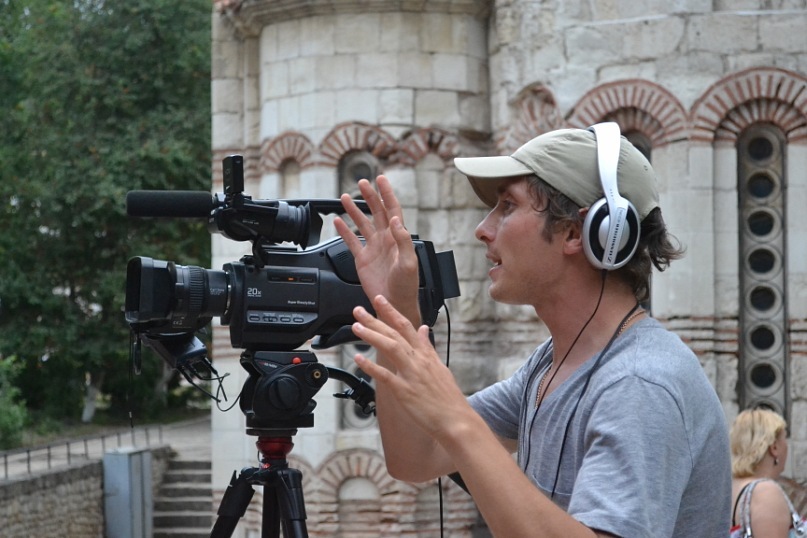 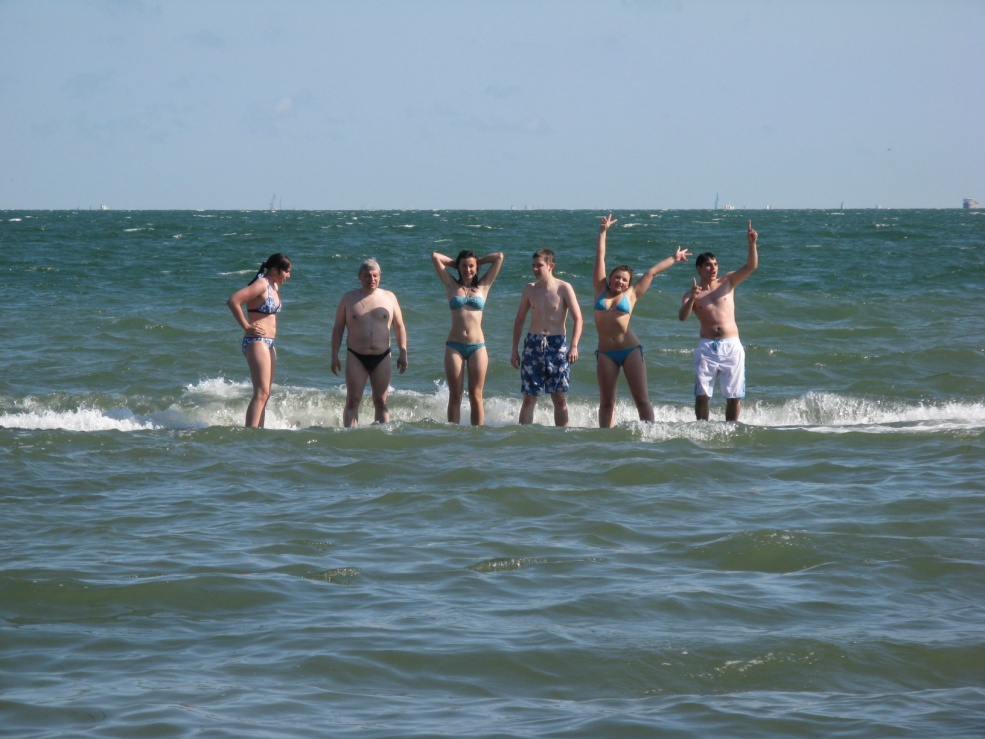 За Двумя зайцами
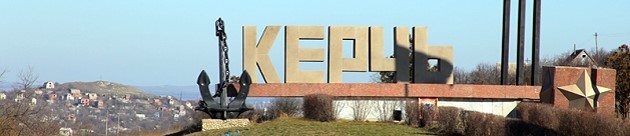 Между делом…на полигон!
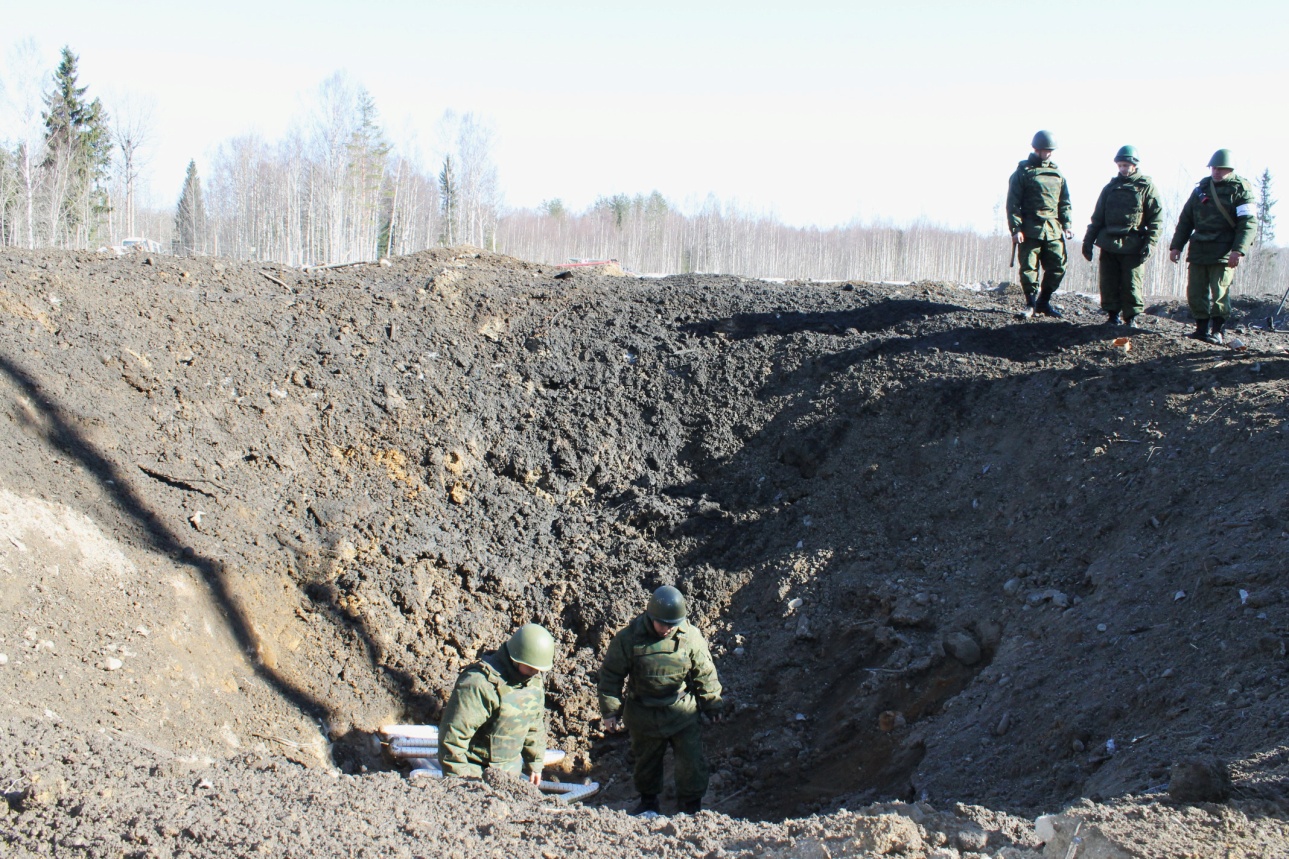 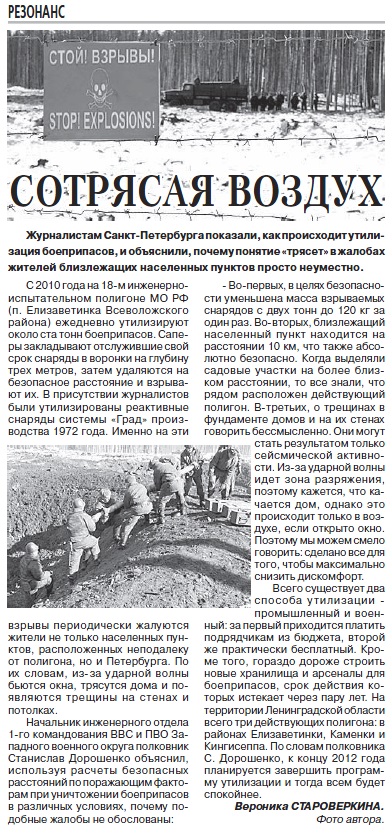 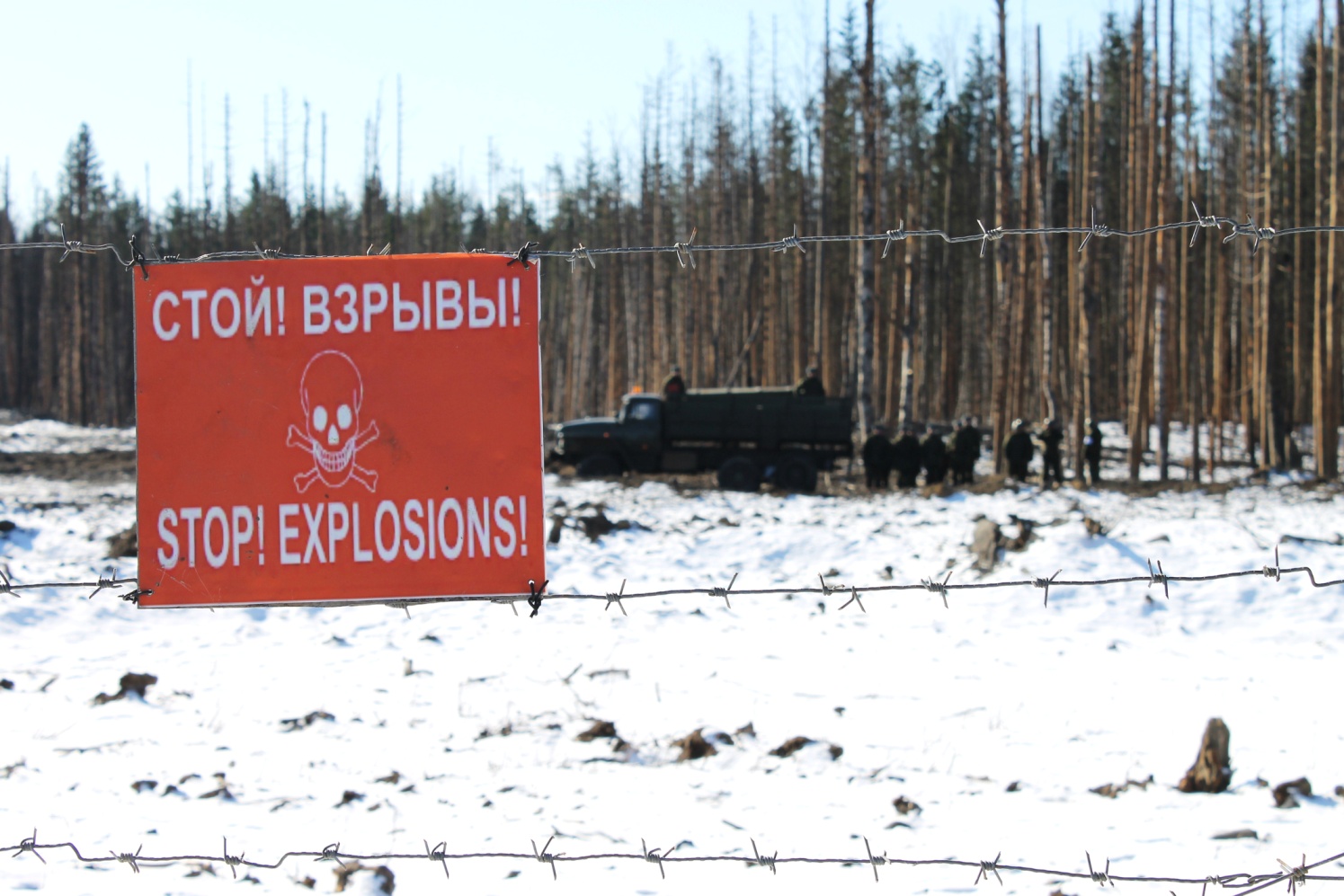 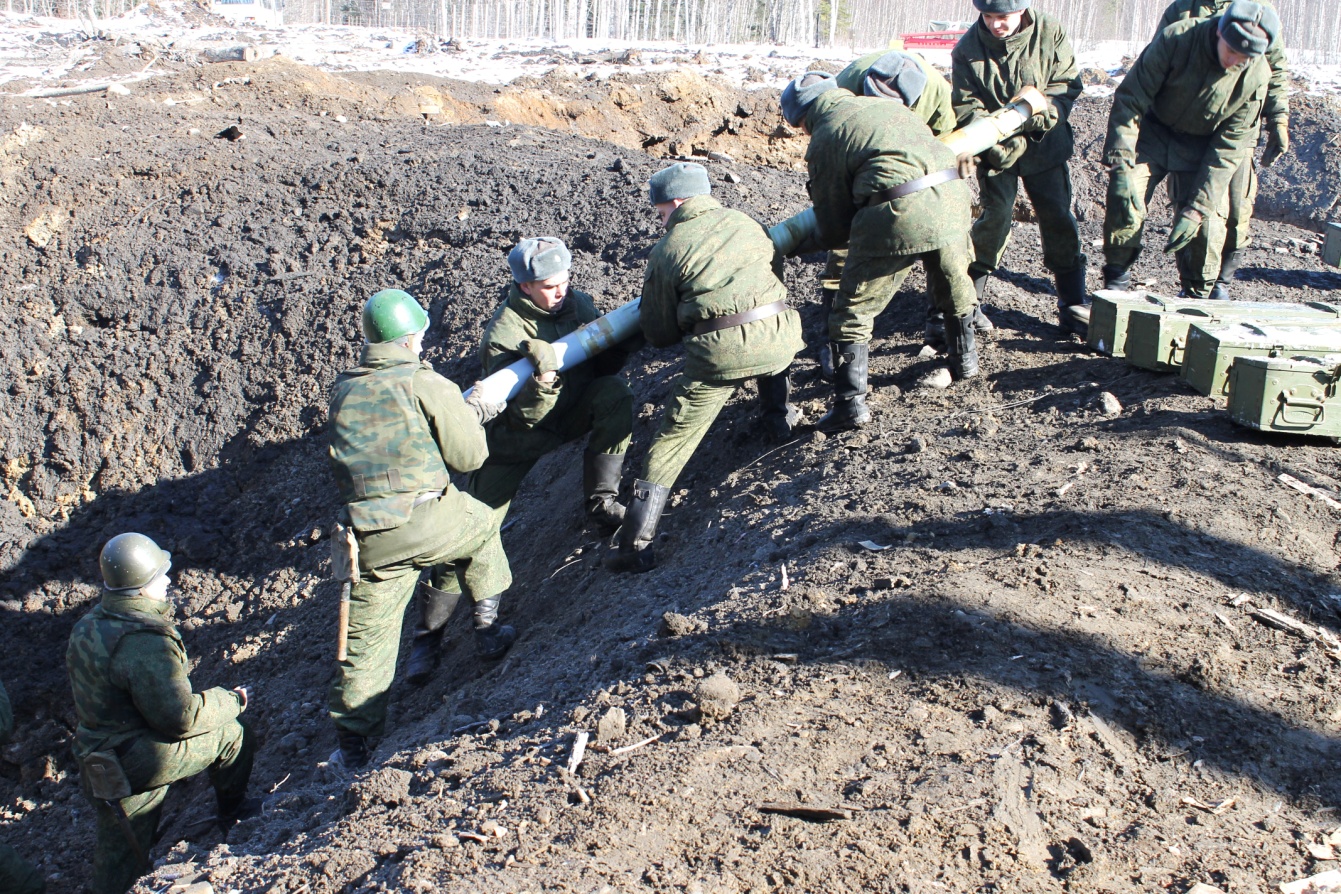 Лето со знаком отличия
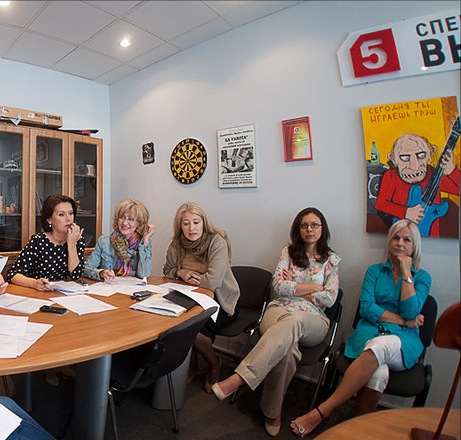 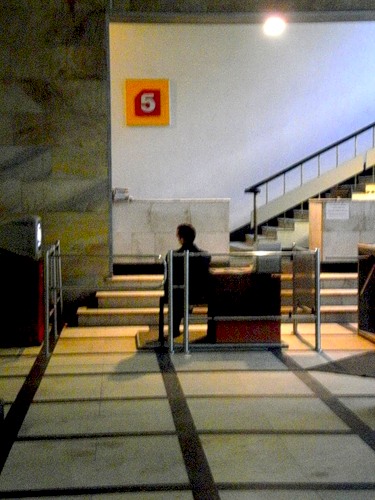 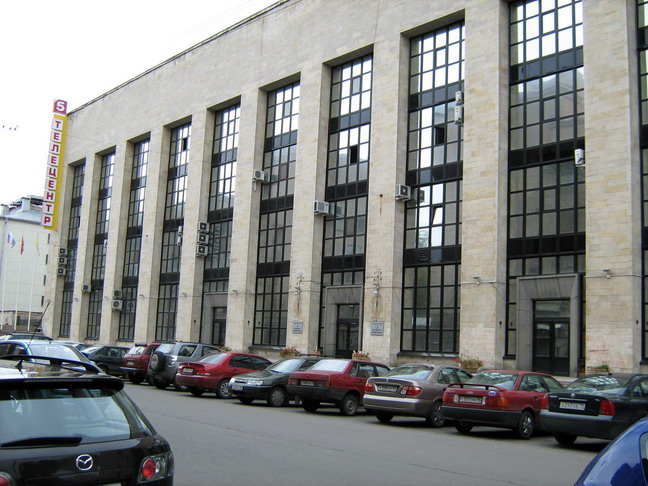 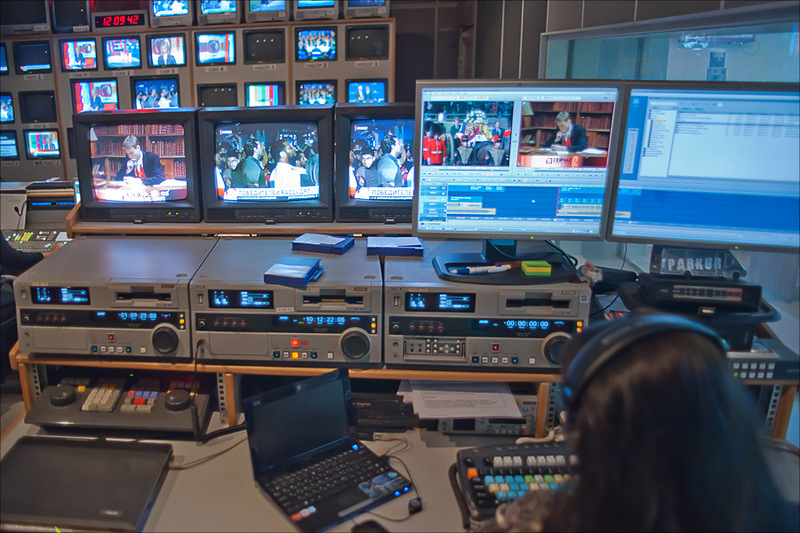 Стабильность – признак мастерства
Опыт -лучший учитель
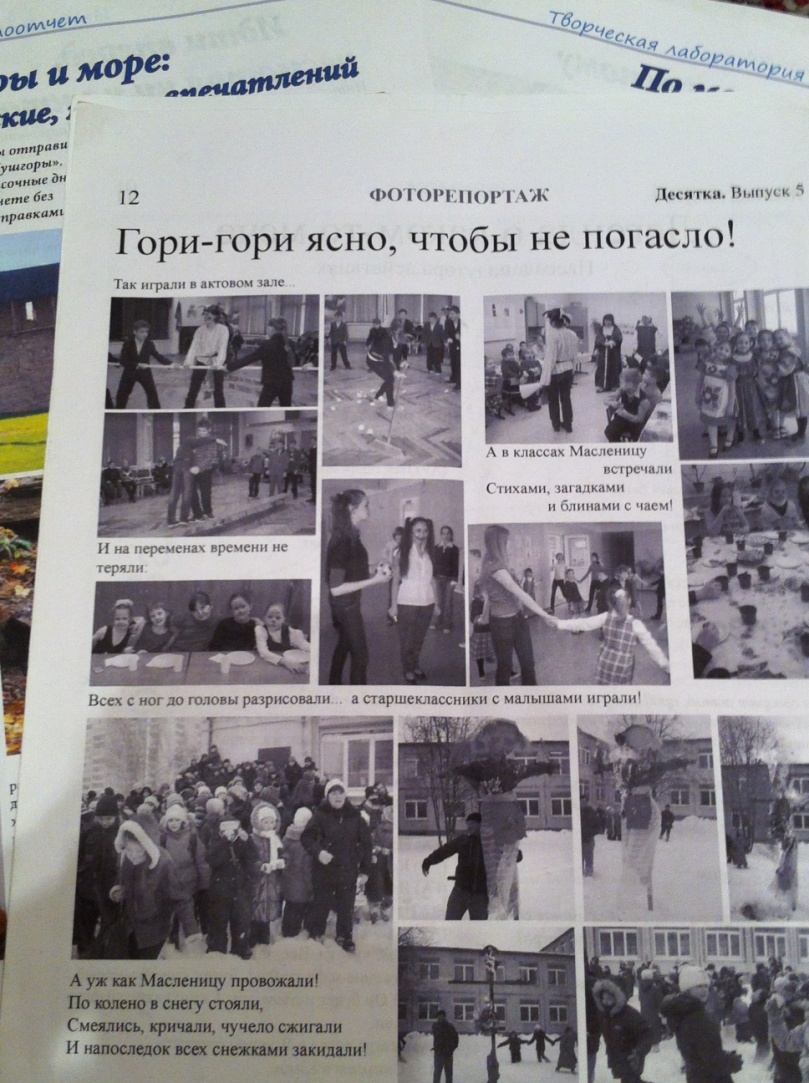 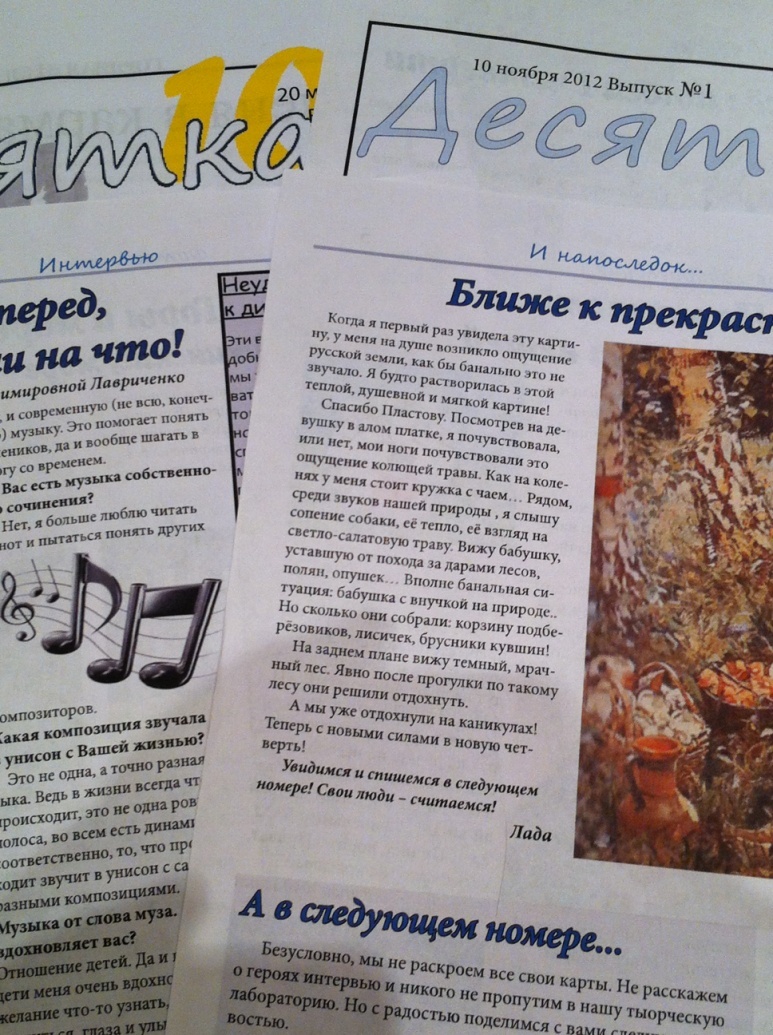 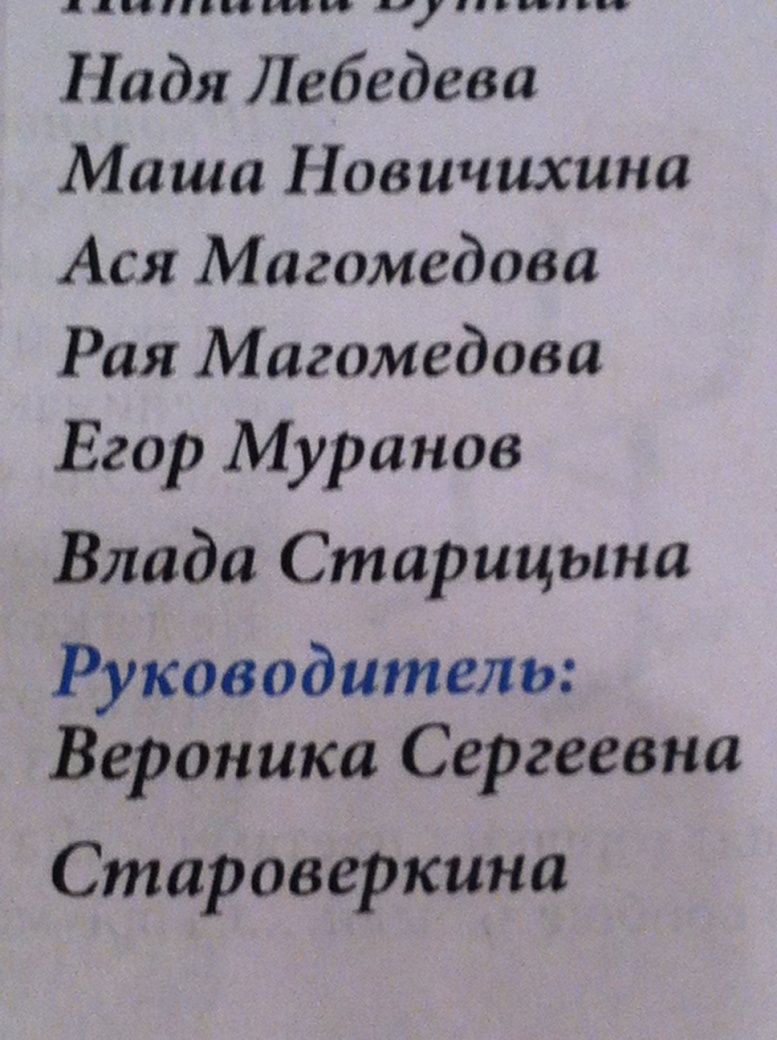 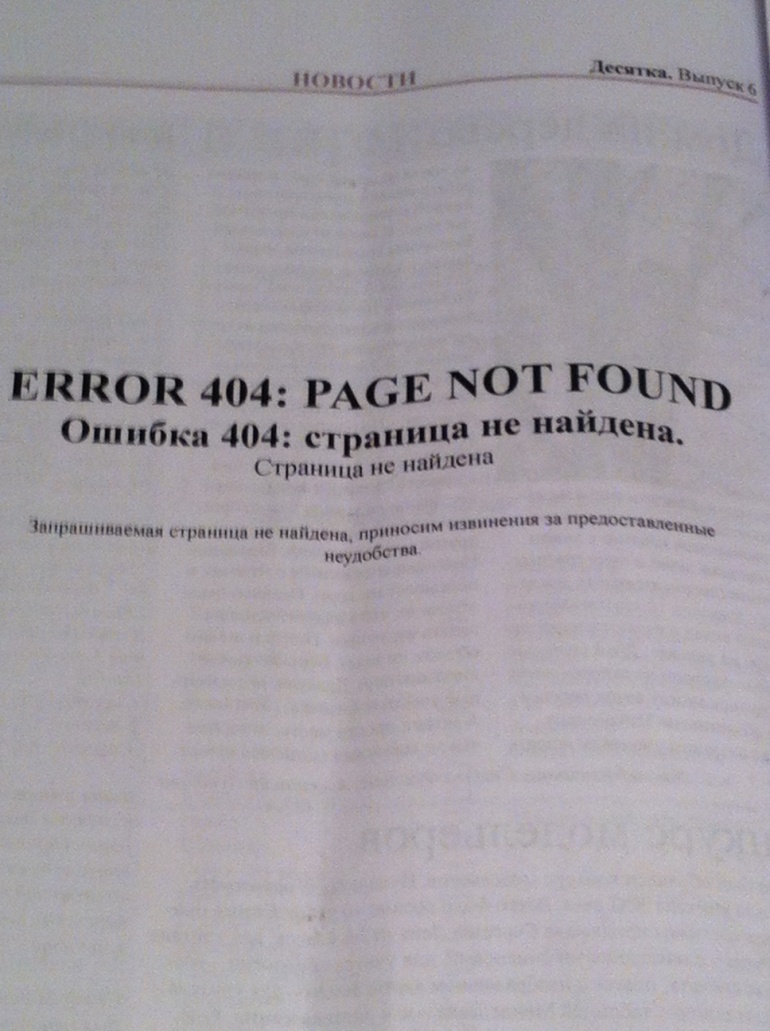 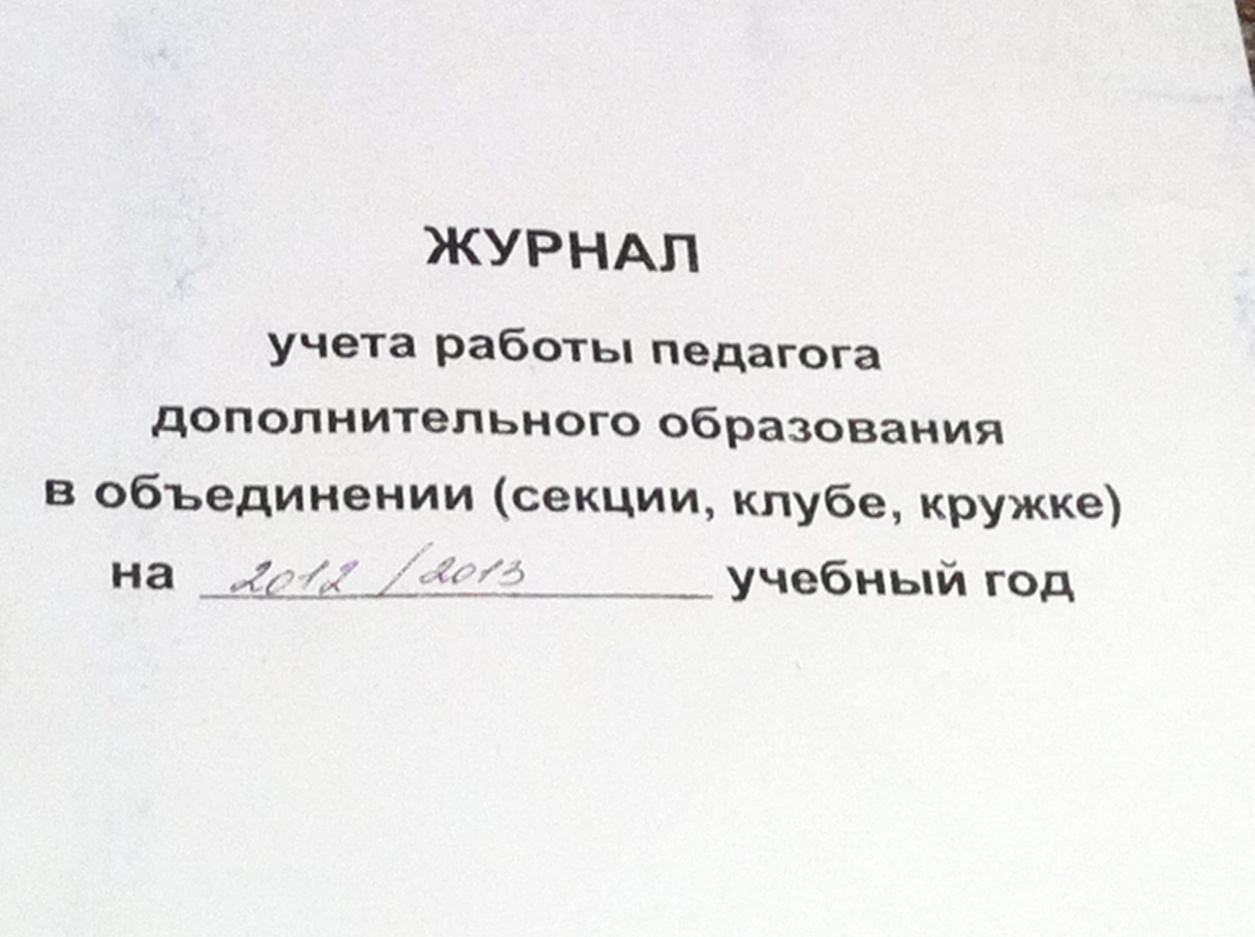 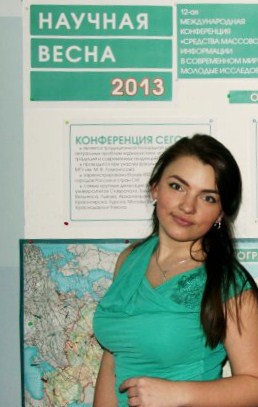 Спасибо 
за внимание!
Профессиональное досье
студентки 4 курса, 5 группы
Вероники СТАРОВЕРКИНОЙ